Pictorial Structures for Articulated Pose Estimation
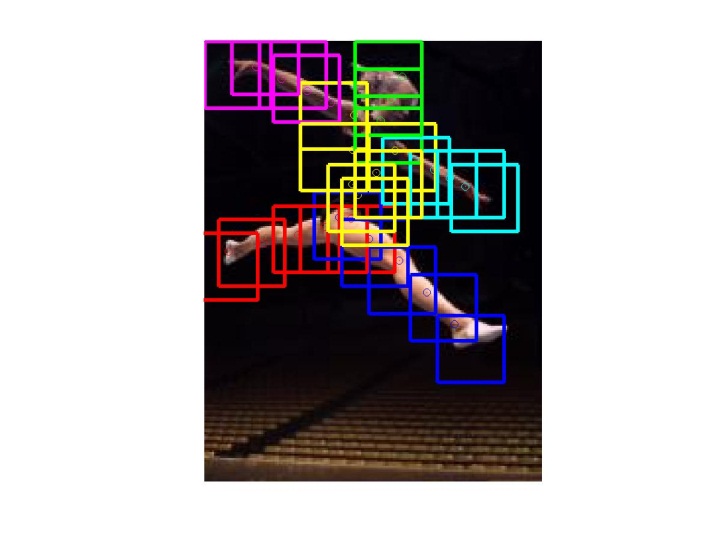 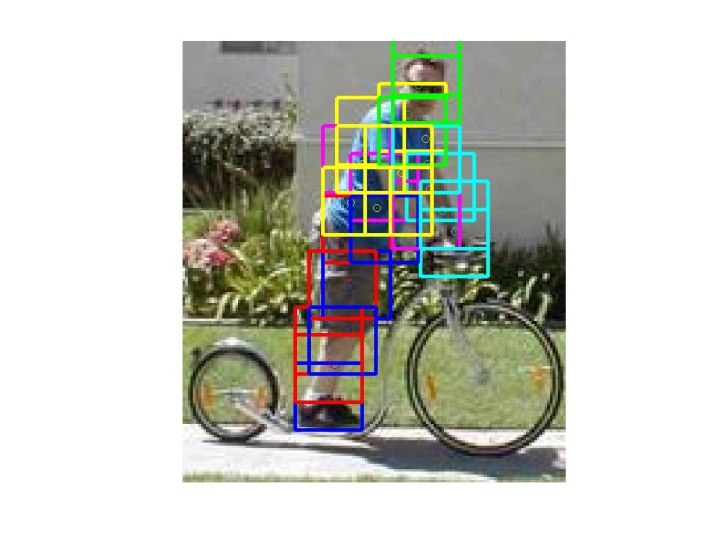 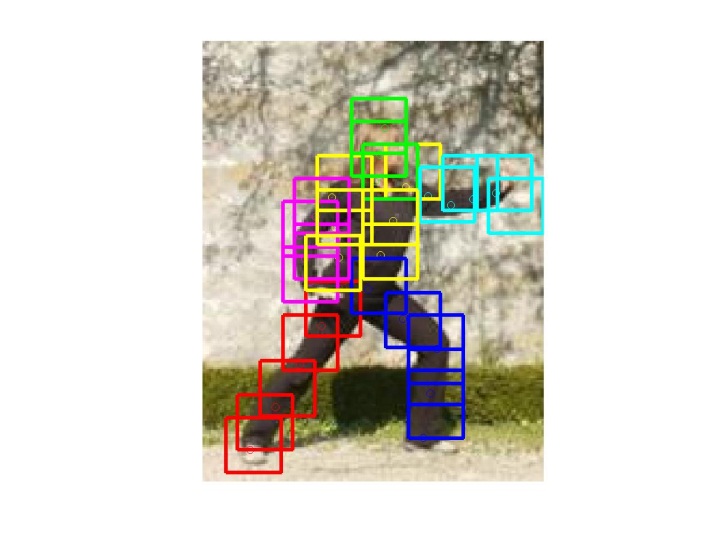 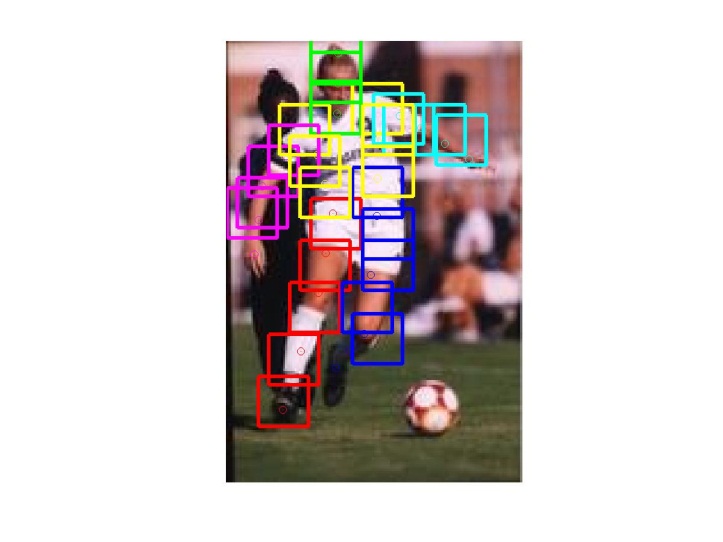 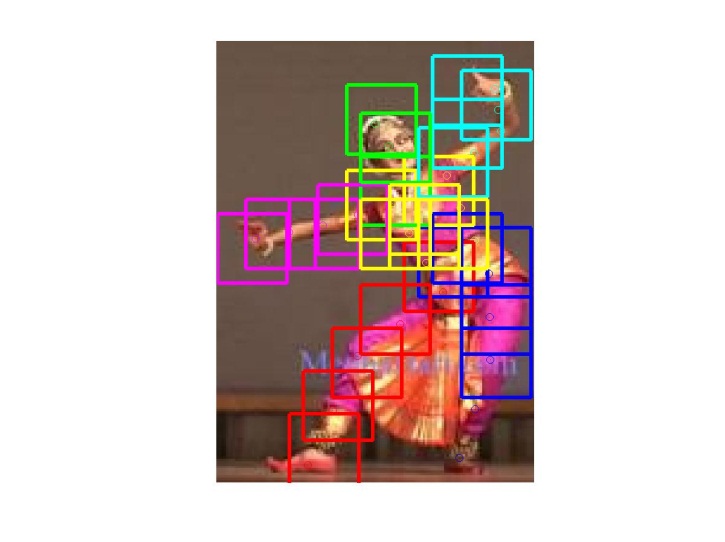 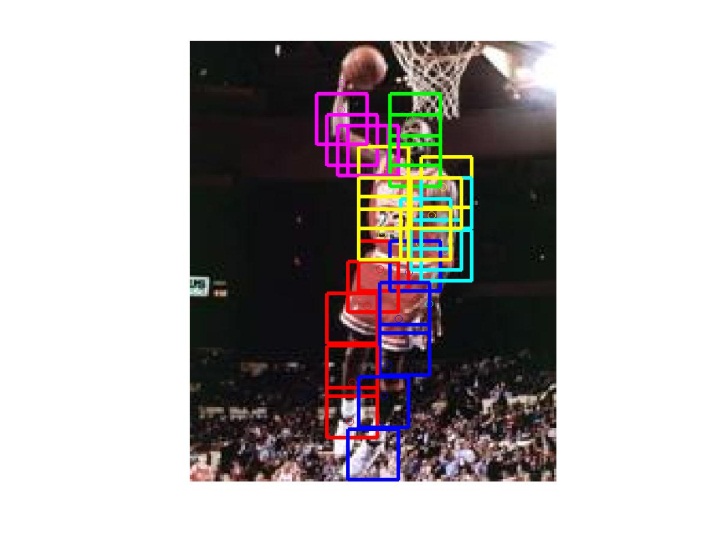 Ankit Gupta
CSE 590V: Vision Seminar
Goal
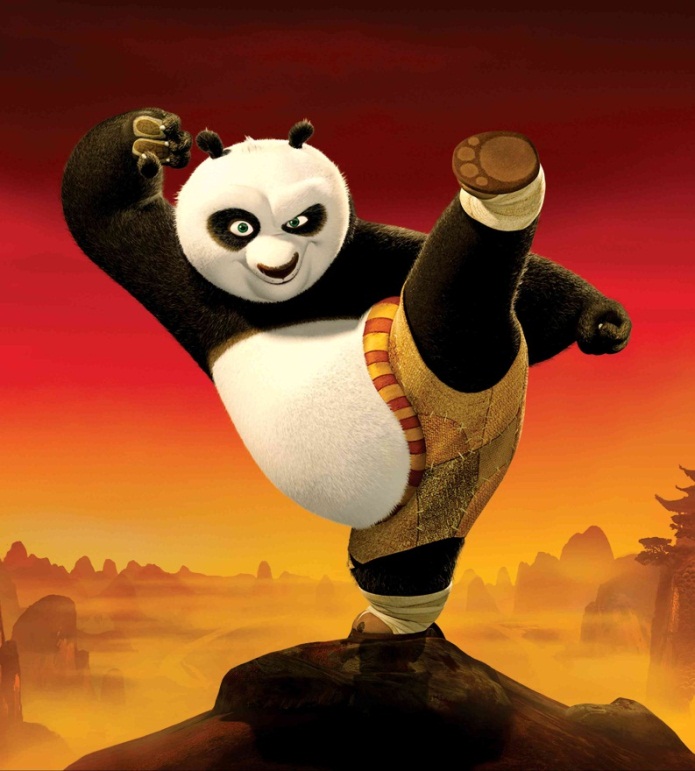 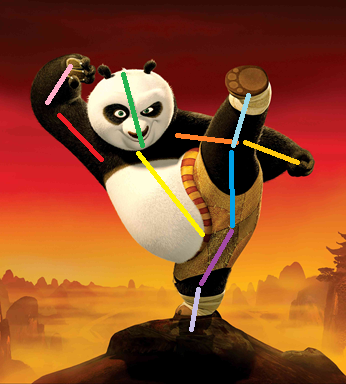 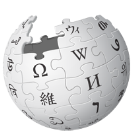 Articulated pose estimation (        )
	recovers the pose of an articulated object which consists of joints and rigid parts
Slide taken from authors, Yang et al.
Classic Approach
Part Representation
Head, Torso, Arm, Leg
Location, Rotation, Scale
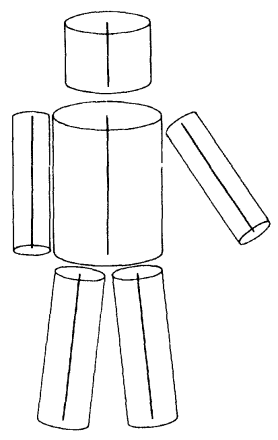 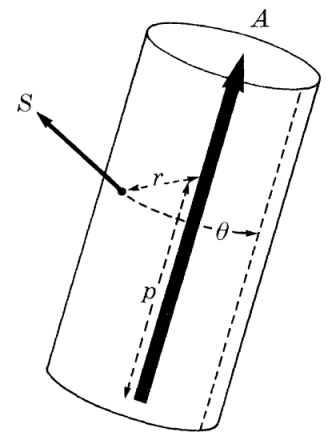 Marr & Nishihara 1978
Slide taken from authors, Yang et al.
Classic Approach
Part Representation
Head, Torso, Arm, Leg
Location, Rotation, Scale
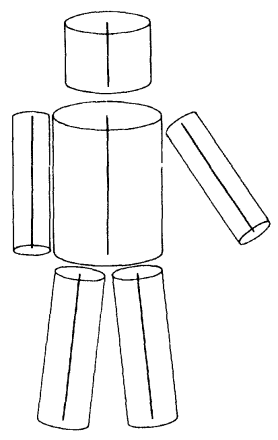 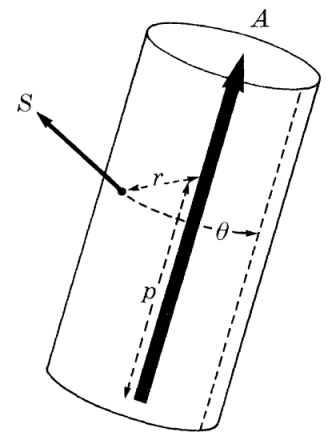 Marr & Nishihara 1978
Pictorial Structure
Unary Templates
Pairwise Springs
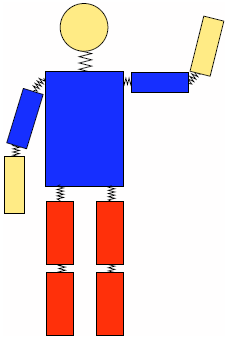 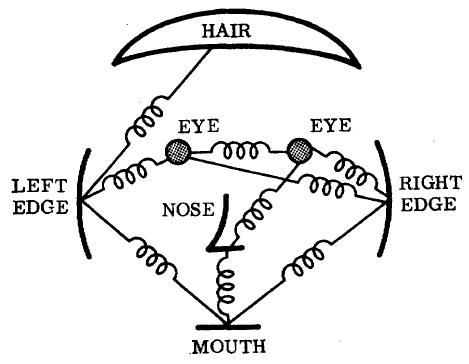 Fischler & Elschlager 1973
Felzenszwalb & Huttenlocher 2005
Slide taken from authors, Yang et al.
Classic Approach
Part Representation
Head, Torso, Arm, Leg
Location, Rotation, Scale
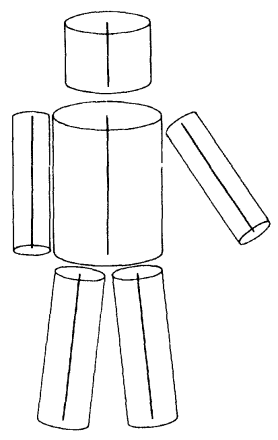 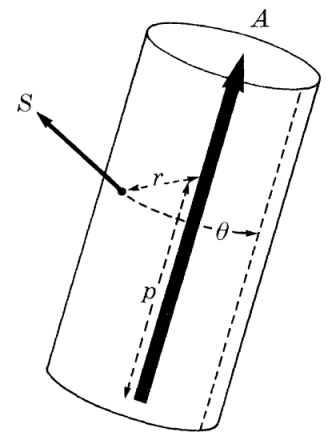 Marr & Nishihara 1978
Pictorial Structure
Unary Templates
Pairwise Springs
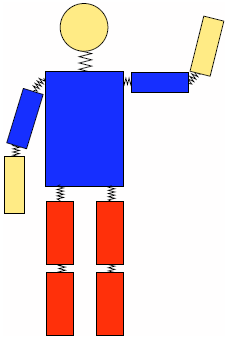 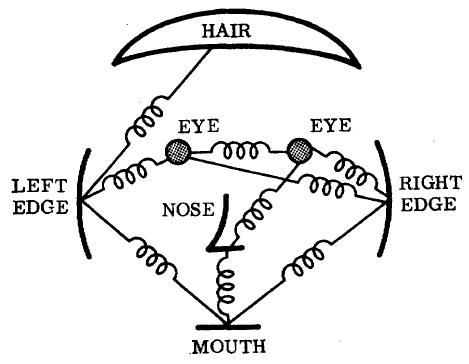 Fischler & Elschlager 1973
Felzenszwalb & Huttenlocher 2005
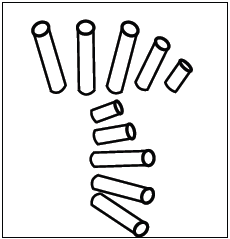 Lan & Huttenlocher 2005
Andriluka etc. 2009
Sigal & Black 2006
Eichner etc. 2009
Singh etc. 2010
Ramanan 2007
Epshteian & Ullman 2007
Johnson & Everingham 2010
Wang & Mori 2008
Sapp etc. 2010
Ferrari etc. 2008
Tran & Forsyth 2010
Slide taken from authors, Yang et al.
Pictorial Structures for Object RecognitionPedro F. Felzenszwalb, Daniel P. Huttenlocher IJCV, 2005
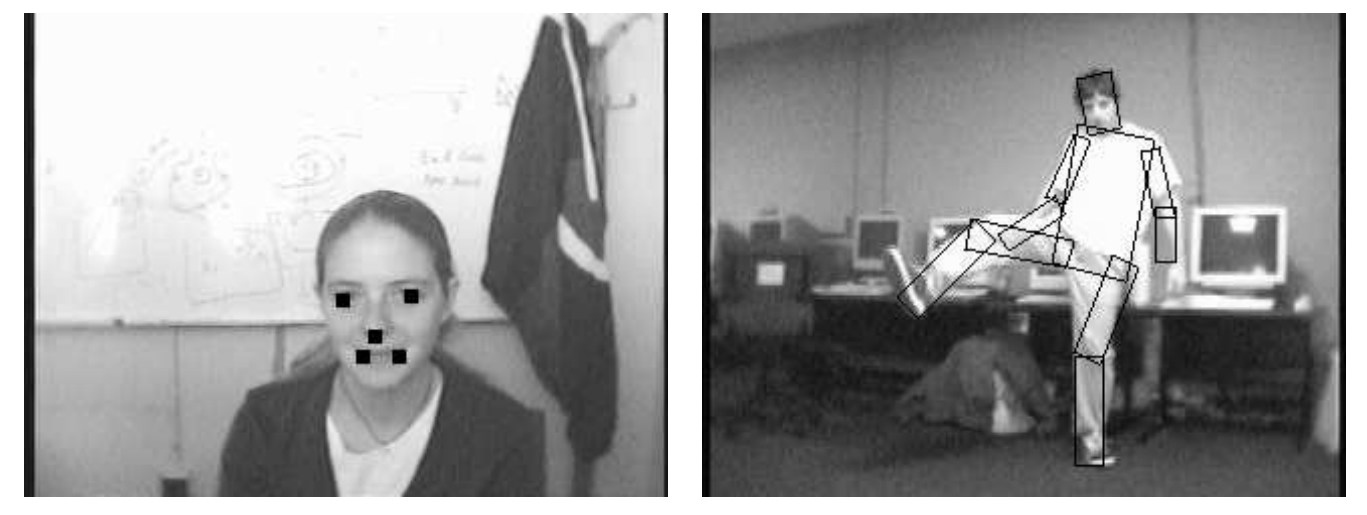 Pictorial structure for Face
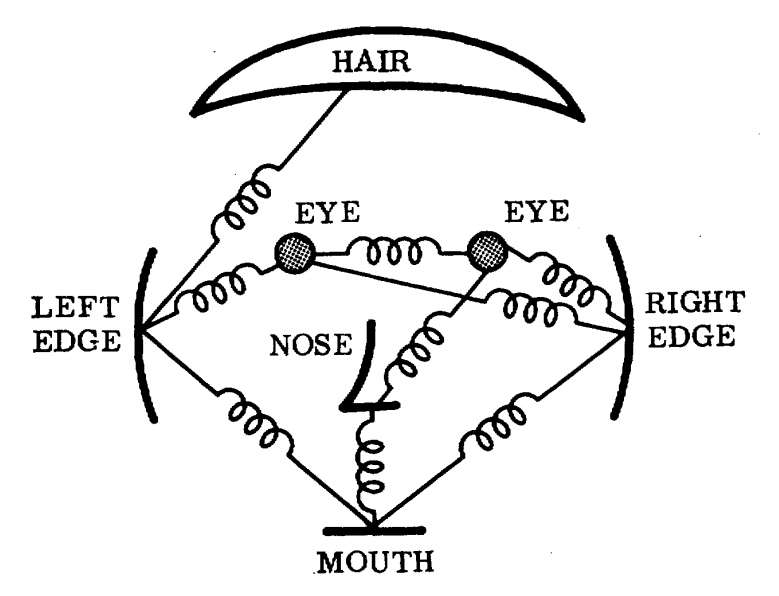 Pictorial Structure Model
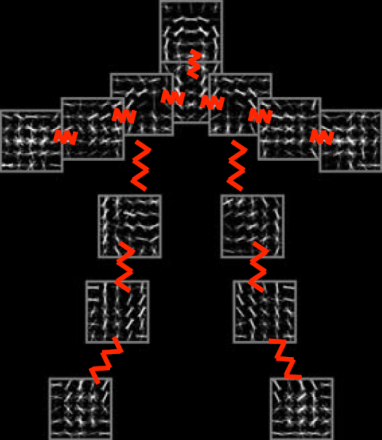 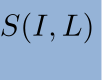 Slide taken from authors, Yang et al.
Pictorial Structure Model
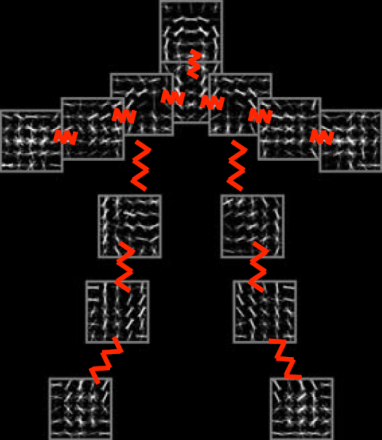 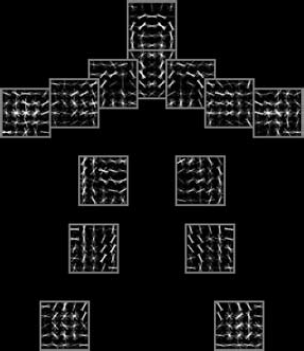 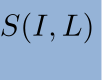 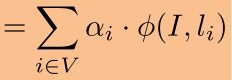 Slide taken from authors, Yang et al.
Pictorial Structure Model
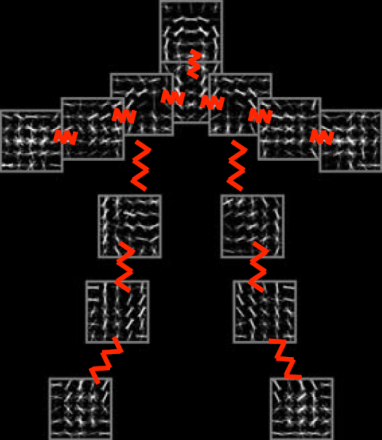 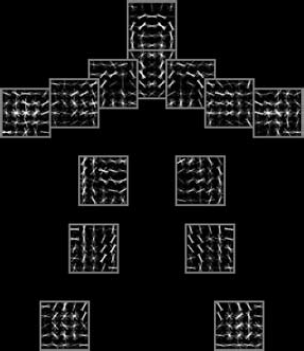 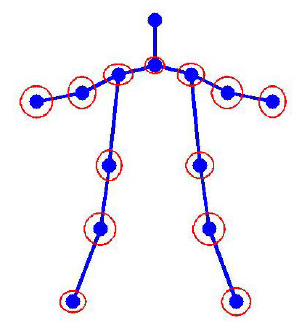 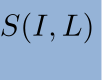 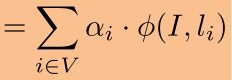 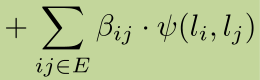 Slide taken from authors, Yang et al.
Using this Model
Train phase
Test phase
Train phase
Test phase
Given: 
   - Images (I) 
   - Known locations of the parts (L)

Need to learn

  - Unary templates

  - Spatial features
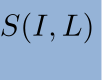 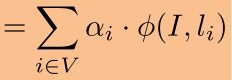 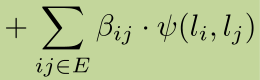 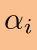 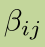 Train phase
Test phase
Given: 
   - Images (I) 
   - Known locations of the parts (L)

Need to learn

  - Unary templates

  - Spatial features
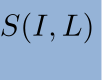 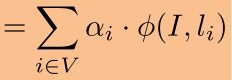 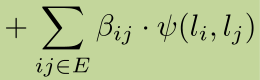 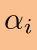 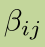 Standard Structural SVM formulation
  - Standard solvers available        
     (SVMStruct)
Train phase
Test phase
Given: 
   - Images (I) 
   - Known locations of the parts (L)

Need to learn

  - Unary templates

  - Spatial features
Given: 
   - Image (I) 

Need to compute

  - Part locations (L)

Algorithm
  - L* = arg max (S(I,L))
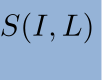 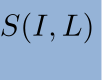 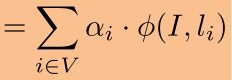 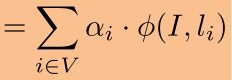 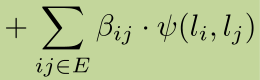 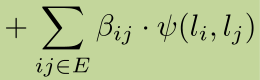 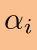 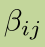 Standard Structural SVM formulation
  - Standard solvers available        
     (SVMStruct)
Train phase
Test phase
Given: 
   - Images (I) 
   - Known locations of the parts (L)

Need to learn

  - Unary templates

  - Spatial features
Given: 
   - Image (I) 

Need to compute

  - Part locations (L)

Algorithm
  - L* = arg max (S(I,L))

Standard inference problem
  - For tree graphs, can be exactly computed using belief propagation
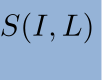 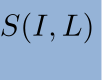 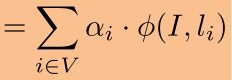 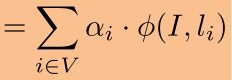 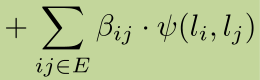 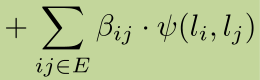 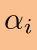 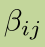 Standard Structural SVM formulation
  - Standard solvers available        
     (SVMStruct)
Articulated Pose Estimation with Flexible Mixtures of Parts
Yi Yang & Deva Ramanan
University of California, Irvine
Problems with previous methods: Wide Variations
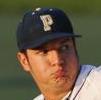 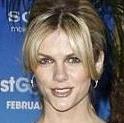 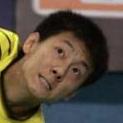 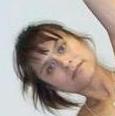 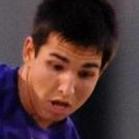 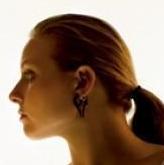 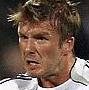 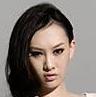 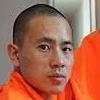 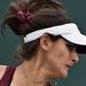 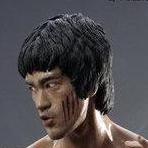 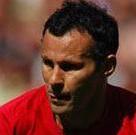 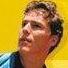 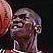 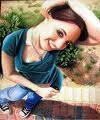 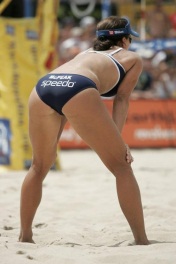 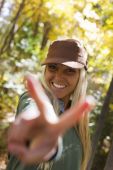 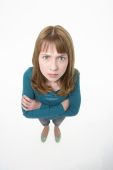 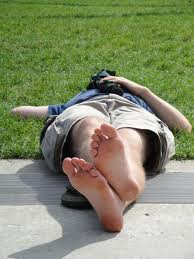 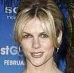 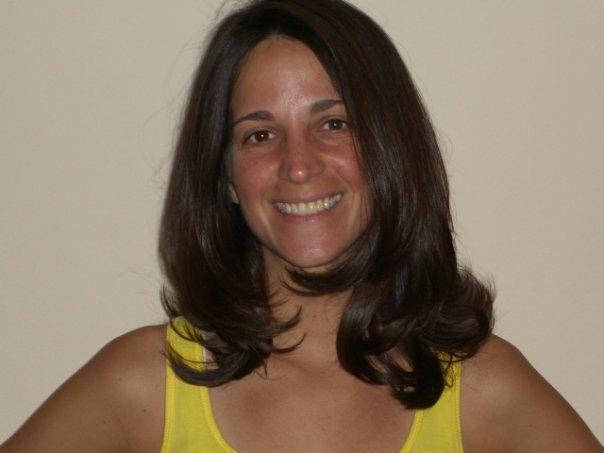 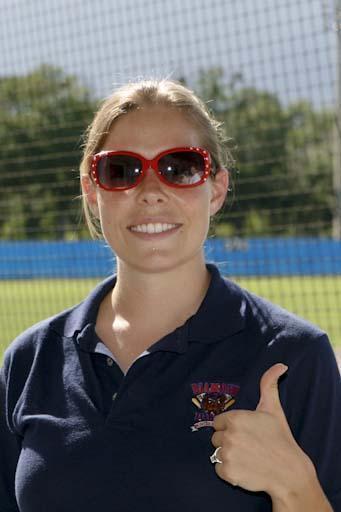 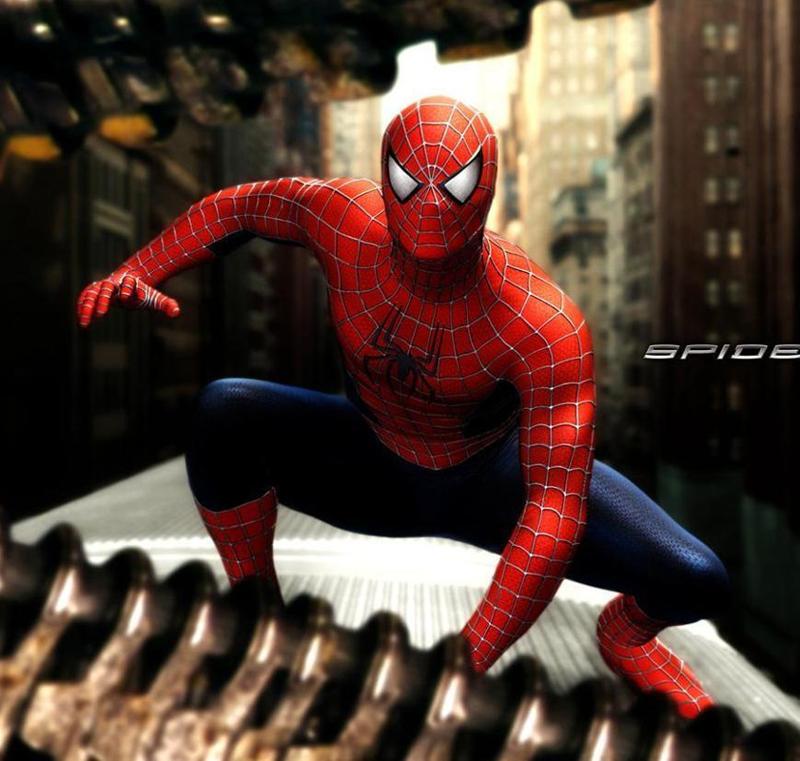 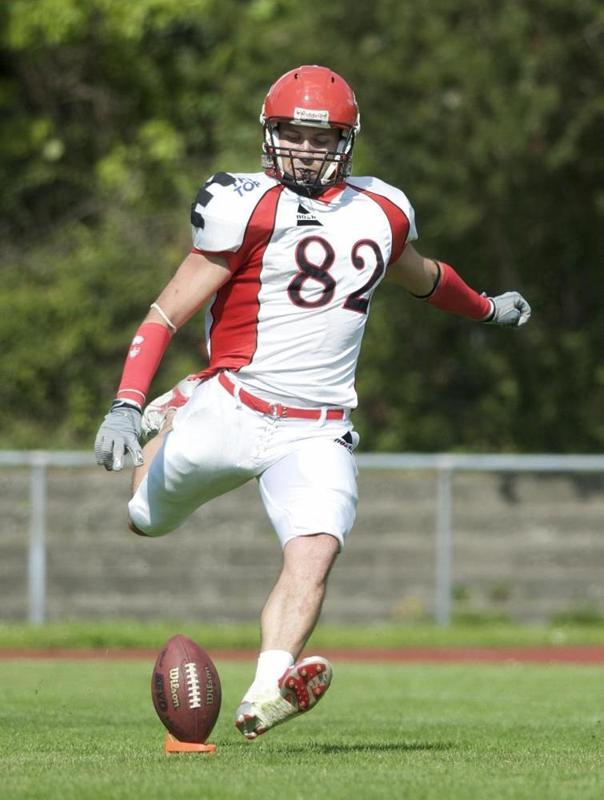 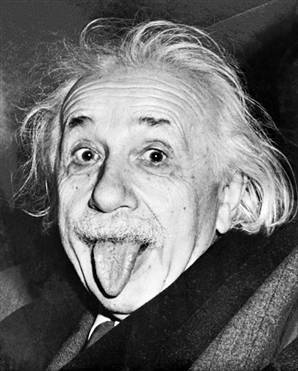 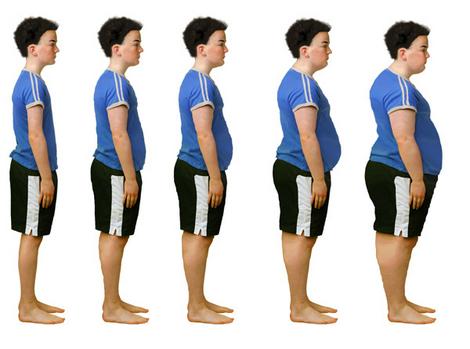 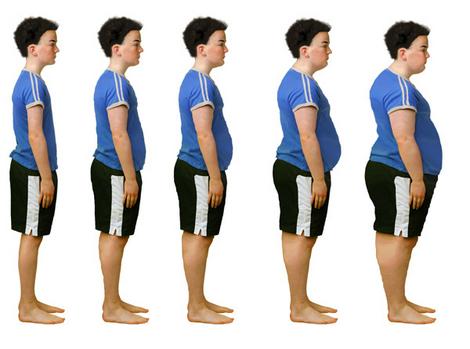 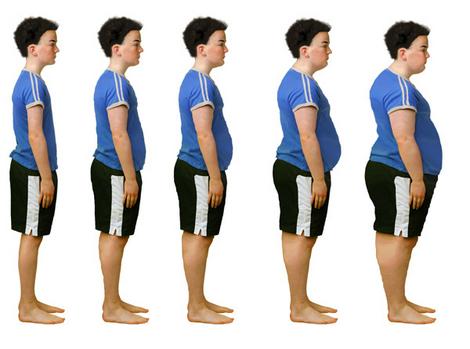 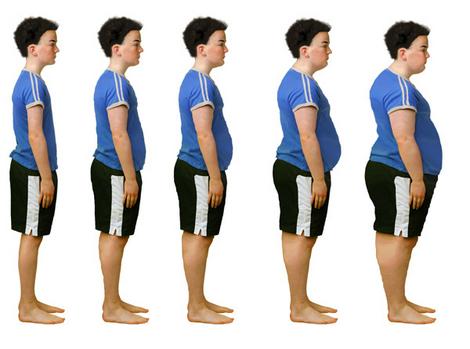 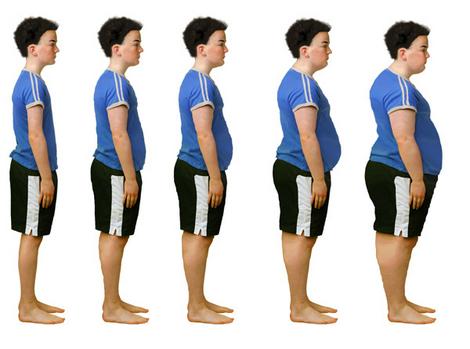 Slide taken from authors, Yang et al.
Problems with previous methods: Wide Variations
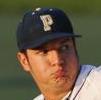 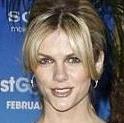 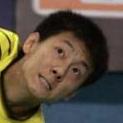 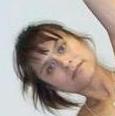 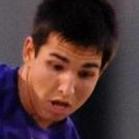 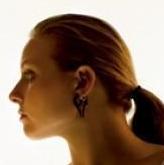 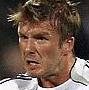 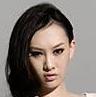 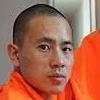 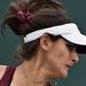 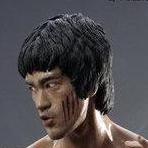 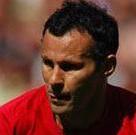 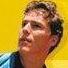 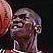 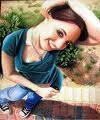 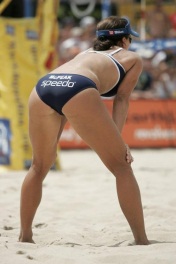 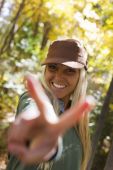 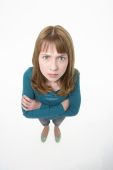 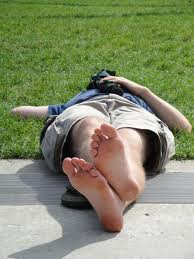 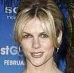 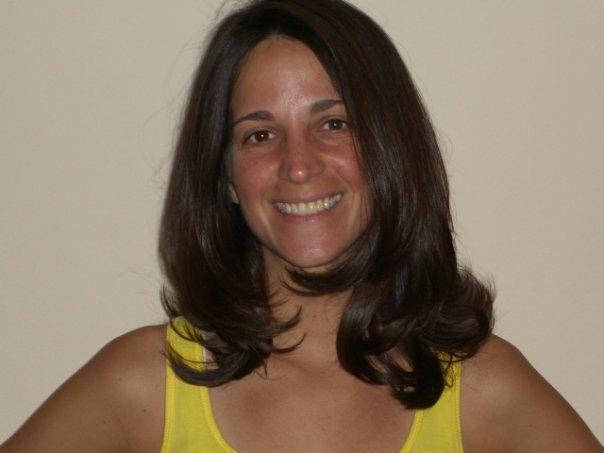 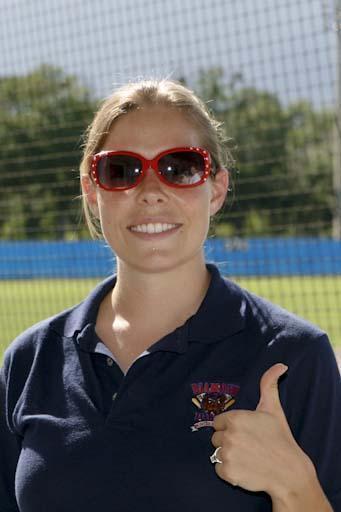 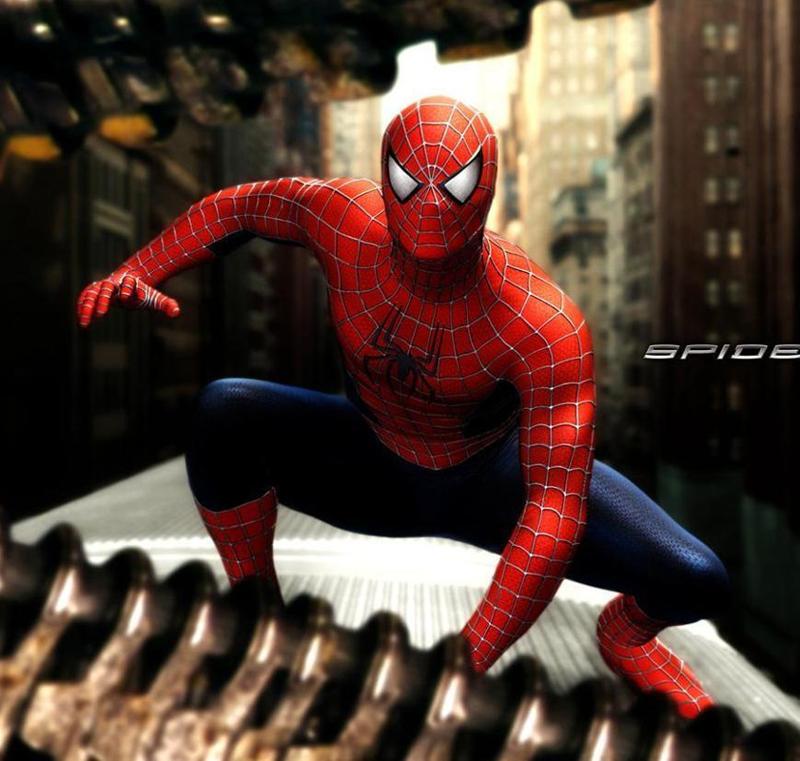 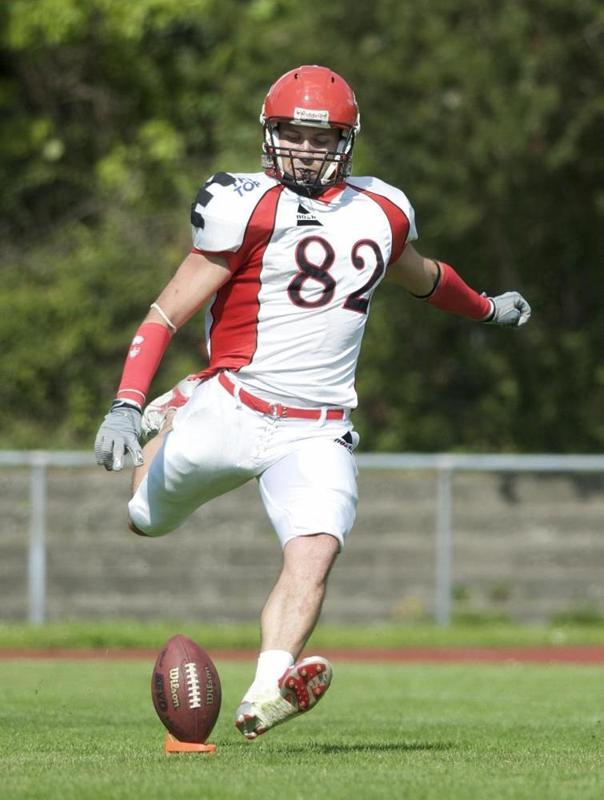 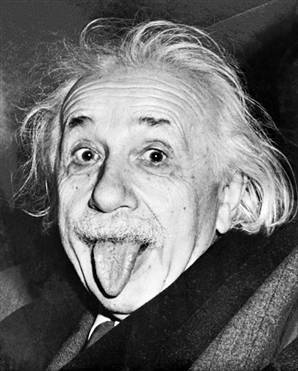 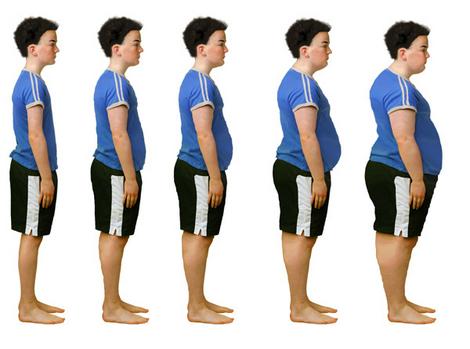 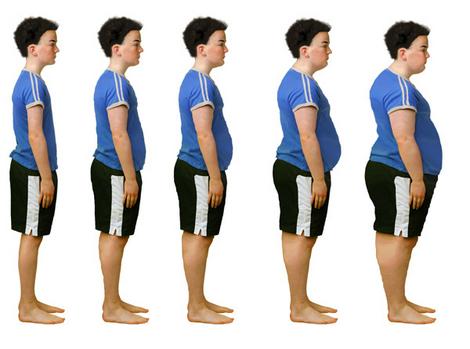 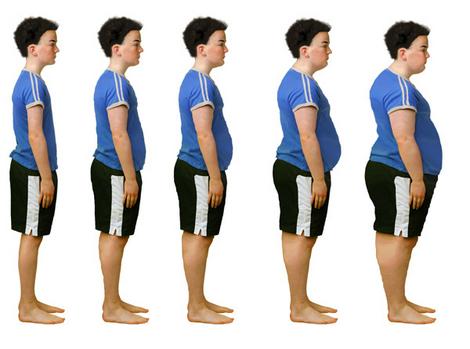 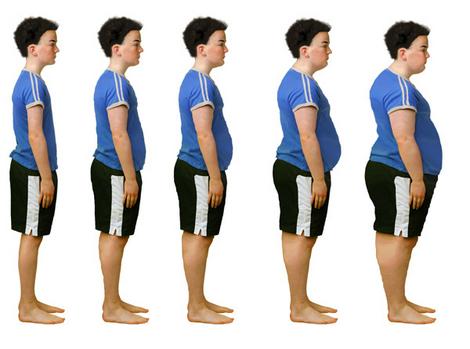 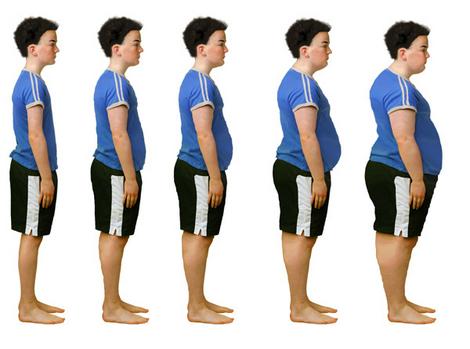 Naïve brute-force evaluation is expensive
Slide taken from authors, Yang et al.
Our Method – “Mini-Parts”
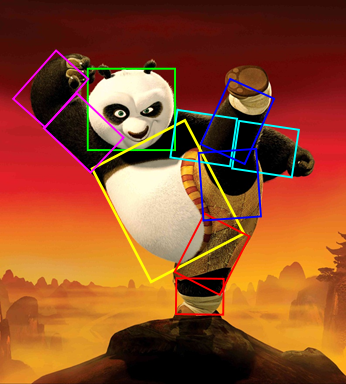 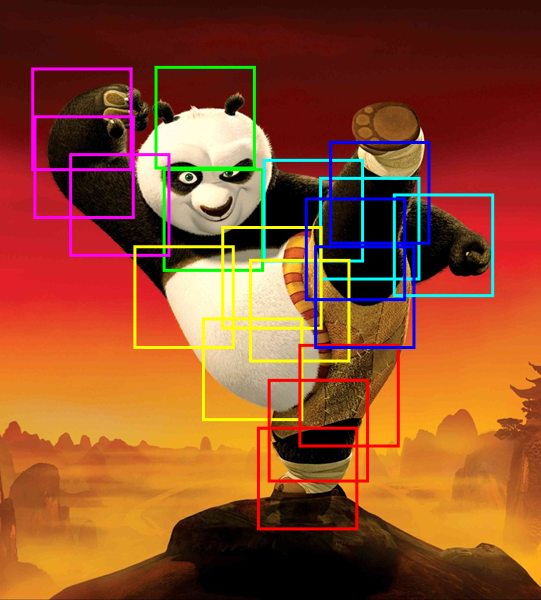 Key idea:

“mini part” model can approximate deformations
Slide taken from authors, Yang et al.
Example: Arm Approximation
Slide taken from authors, Yang et al.
Pictorial Structure Model
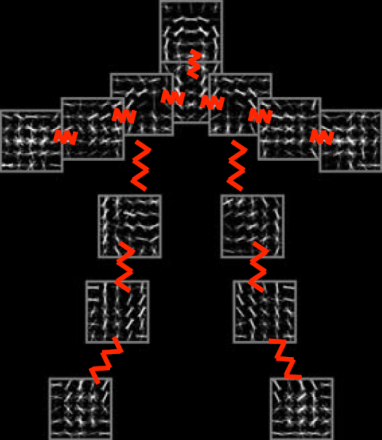 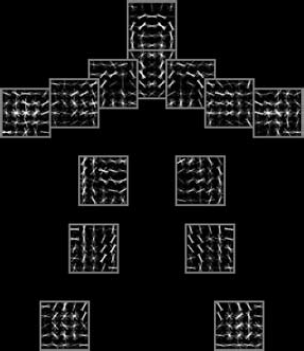 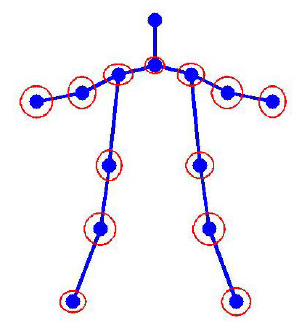 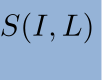 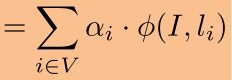 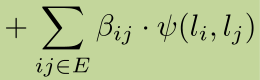 Slide taken from authors, Yang et al.
The Flexible Mixture Model
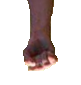 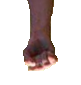 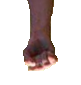 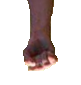 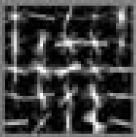 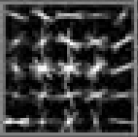 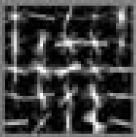 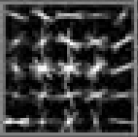 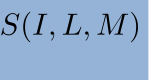 Slide taken from authors, Yang et al.
Our Flexible Mixture Model
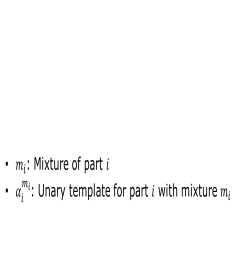 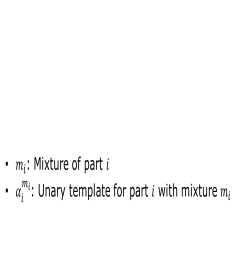 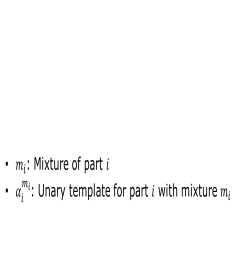 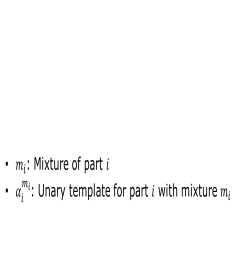 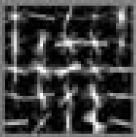 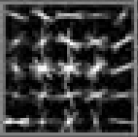 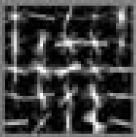 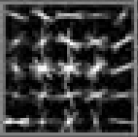 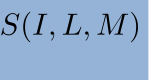 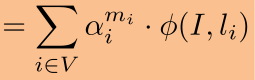 Slide taken from authors, Yang et al.
Our Flexible Mixture Model
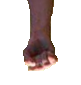 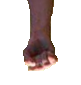 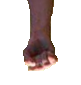 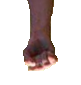 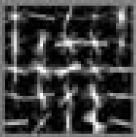 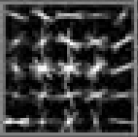 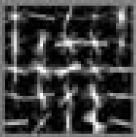 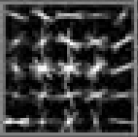 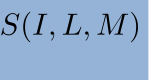 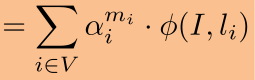 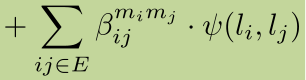 Slide taken from authors, Yang et al.
Our Flexible Mixture Model
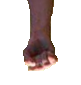 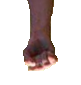 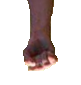 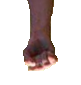 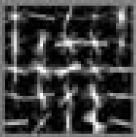 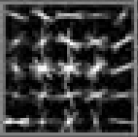 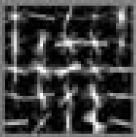 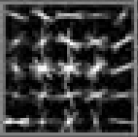 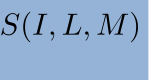 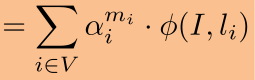 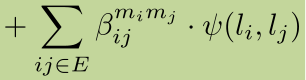 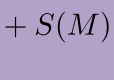 Slide taken from authors, Yang et al.
Co-occurrence “Bias”
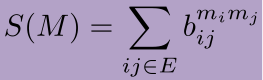 Slide taken from authors, Yang et al.
Co-occurrence “Bias”: Example
Let 
	part i : eyes, 	mixture mi = {open, closed}
	part j : mouth,	mixture mj = {smile, frown}
[Speaker Notes: We visualize the co-occurrence model for each pair as a 4 by 4 matrix. For example, if two parts are on the same rigid limb, they should have consistent orientations. Then this matrix will be diagonal .]
Co-occurrence “Bias”: Example
Let 
	part i : eyes, 	mixture mi = {open, closed}
	part j : mouth,	mixture mj = {smile, frown}
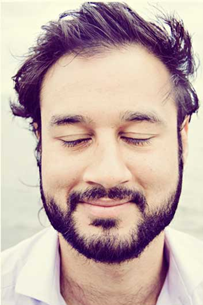 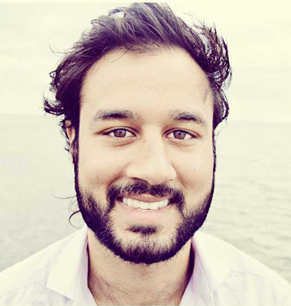 vs
b (closed eyes, smiling mouth)               	 b (open eyes, smiling mouth)
Co-occurrence “Bias”: Example
Let 
	part i : eyes, 	mixture mi = {open, closed}
	part j : mouth,	mixture mj = {smile, frown}
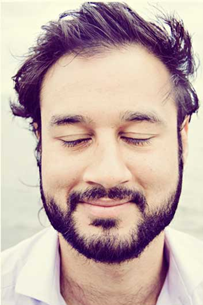 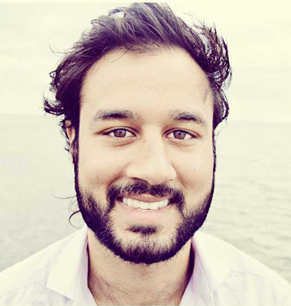 <
learnt
b (closed eyes, smiling mouth)               	 b (open eyes, smiling mouth)
Using this Model
Train phase
Test phase
Train phase
Test phase
Given: 
   - Images (I) 
   - Known locations of the parts (L)

Need to learn

  - Unary templates

  - Spatial features

  - Co-occurrence
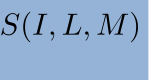 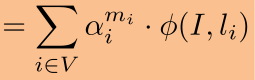 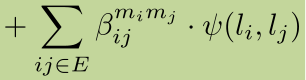 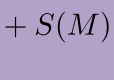 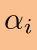 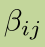 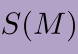 Standard Structural SVM formulation
  - Standard solvers available        
     (SVMStruct)
Train phase
Test phase
Given: 
   - Images (I) 
   - Known locations of the parts (L)

Need to learn

  - Unary templates

  - Spatial features

  - Co-occurrence
Given: 
   - Image (I) 

Need to compute

  - Part locations (L)
  - Part mixtures (M)

Algorithm
  - (L*,M*) = arg max (S(I,L,M))


Standard inference problem
  - For tree graphs, can be exactly computed using belief propagation
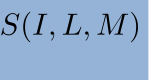 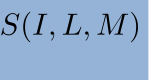 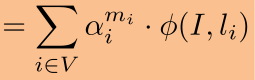 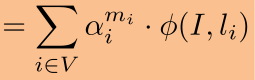 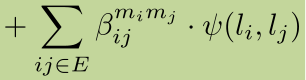 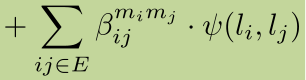 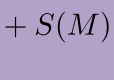 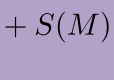 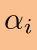 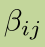 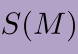 Standard Structural SVM formulation
  - Standard solvers available        
     (SVMStruct)
Results
Achieving articulation
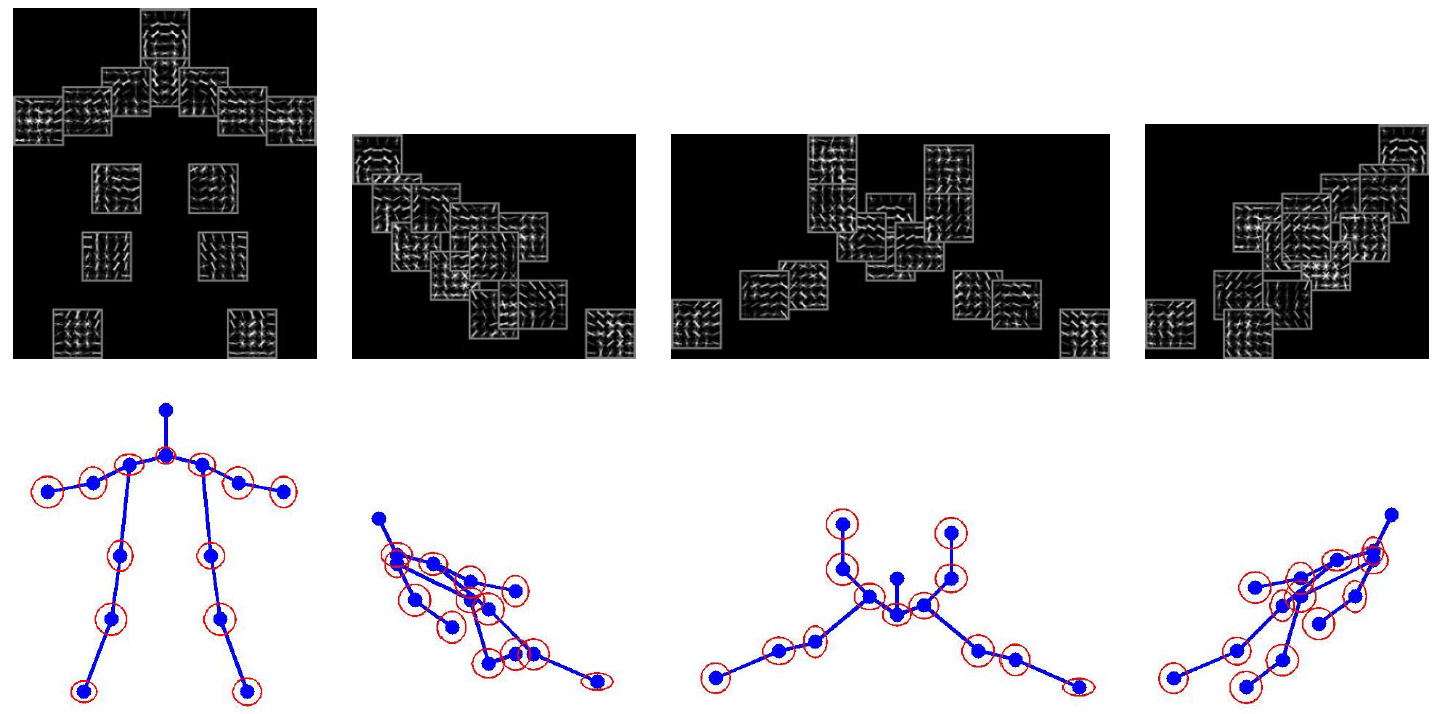 Slide taken from authors, Yang et al.
Achieving articulation
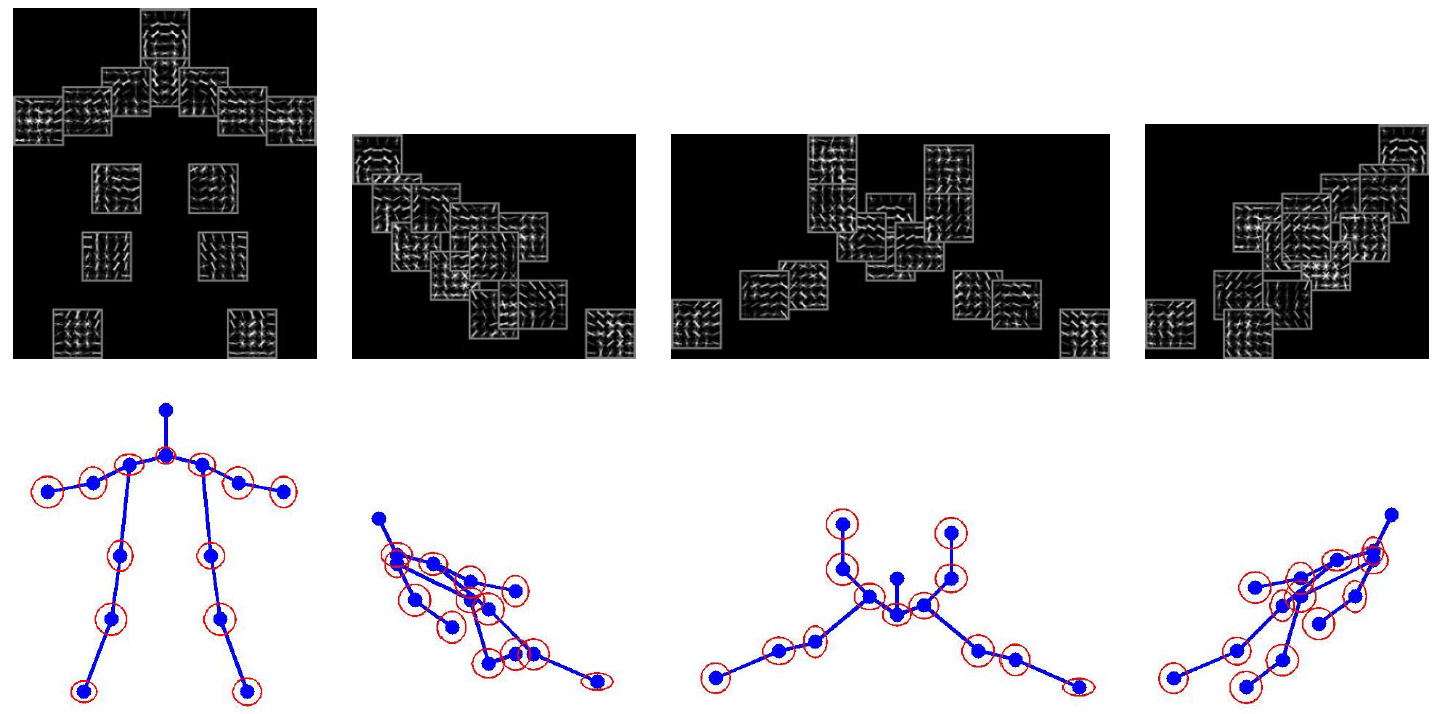 Slide taken from authors, Yang et al.
Qualitative Results
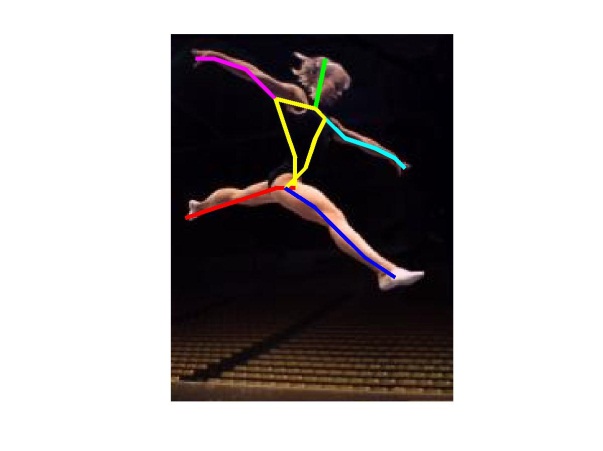 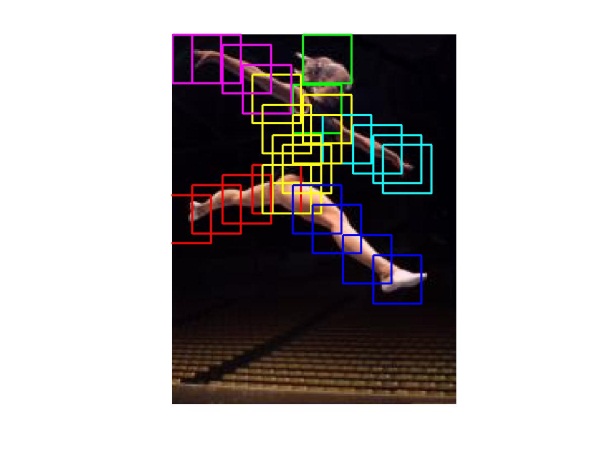 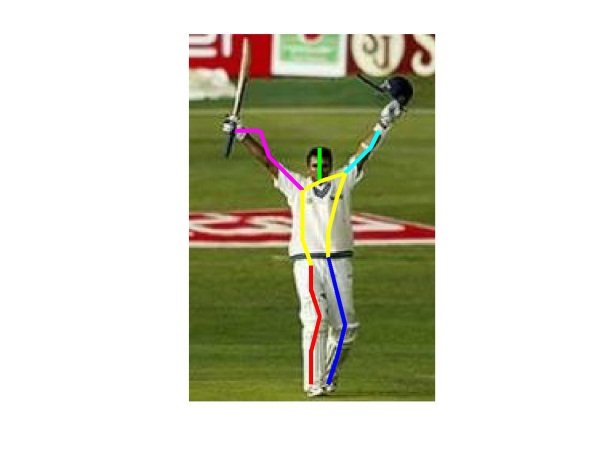 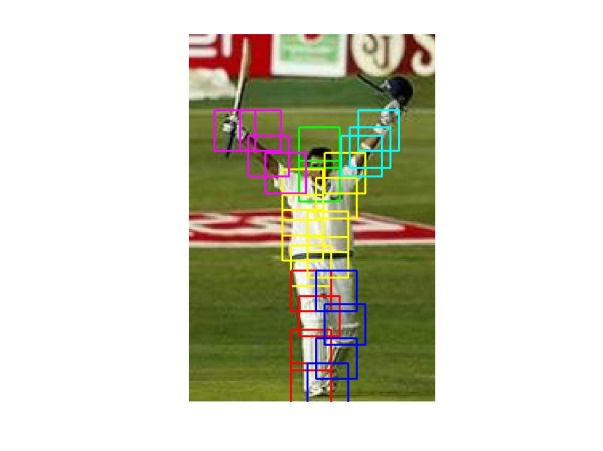 Qualitative Results
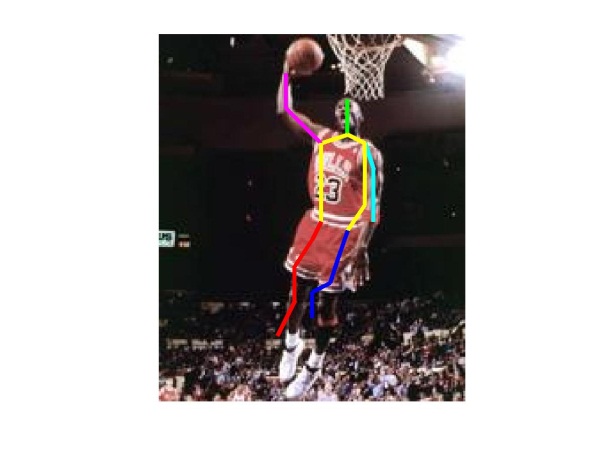 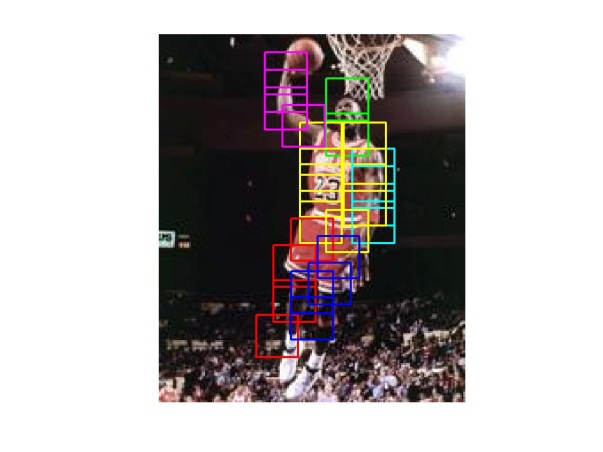 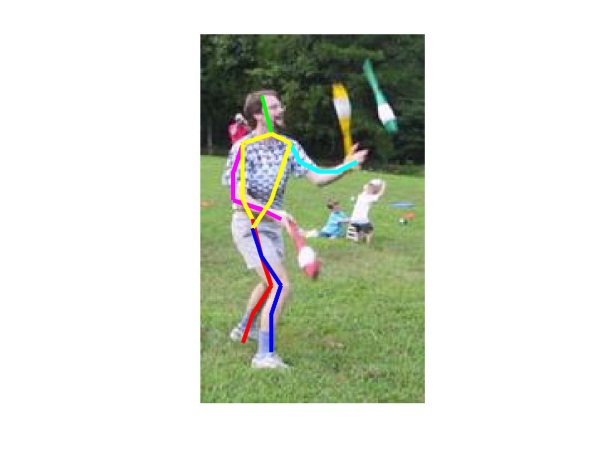 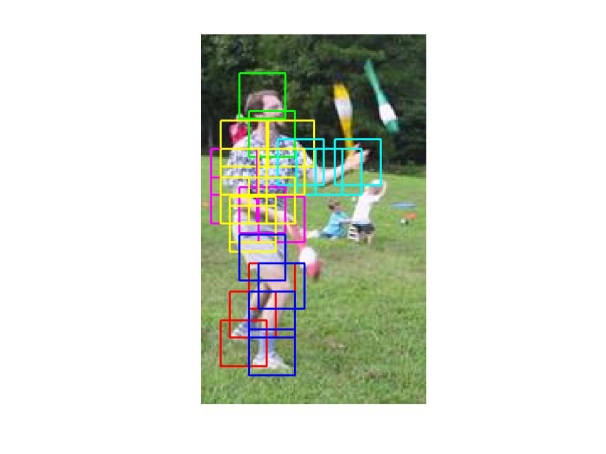 Qualitative Results
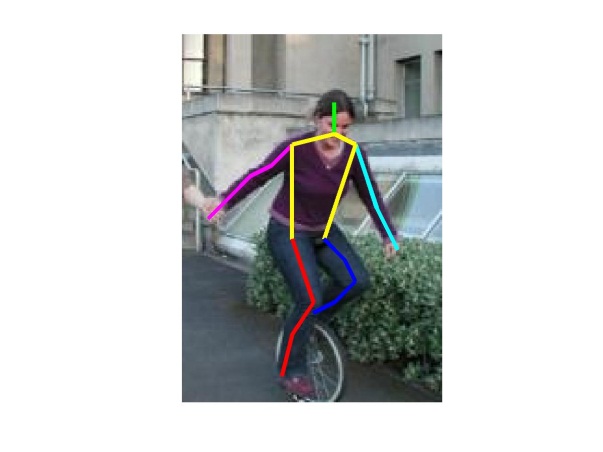 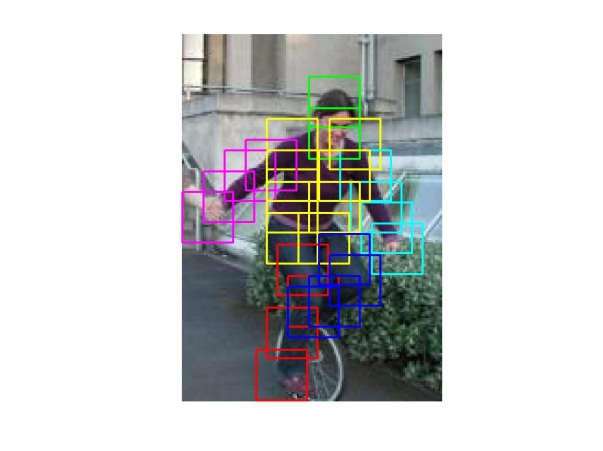 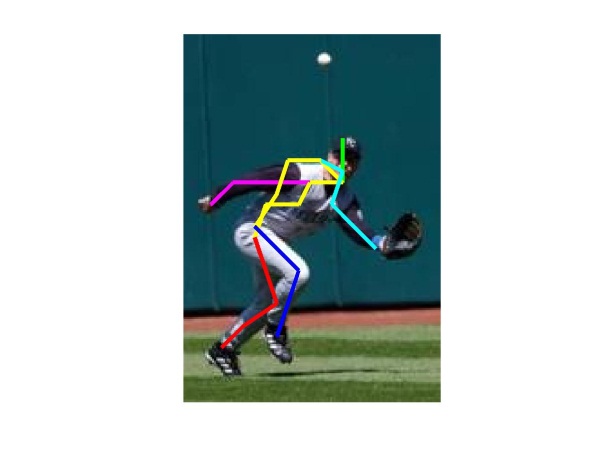 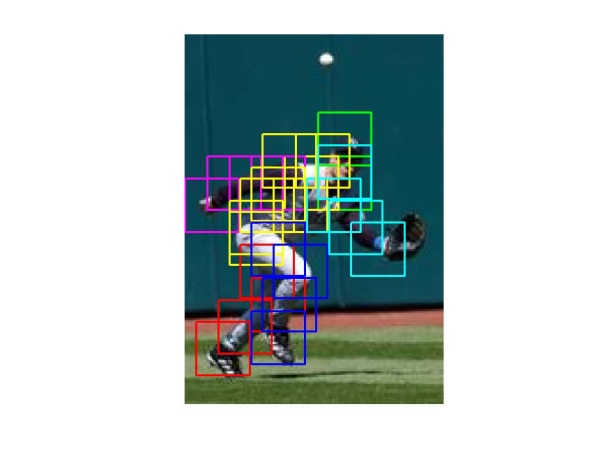 Failure cases
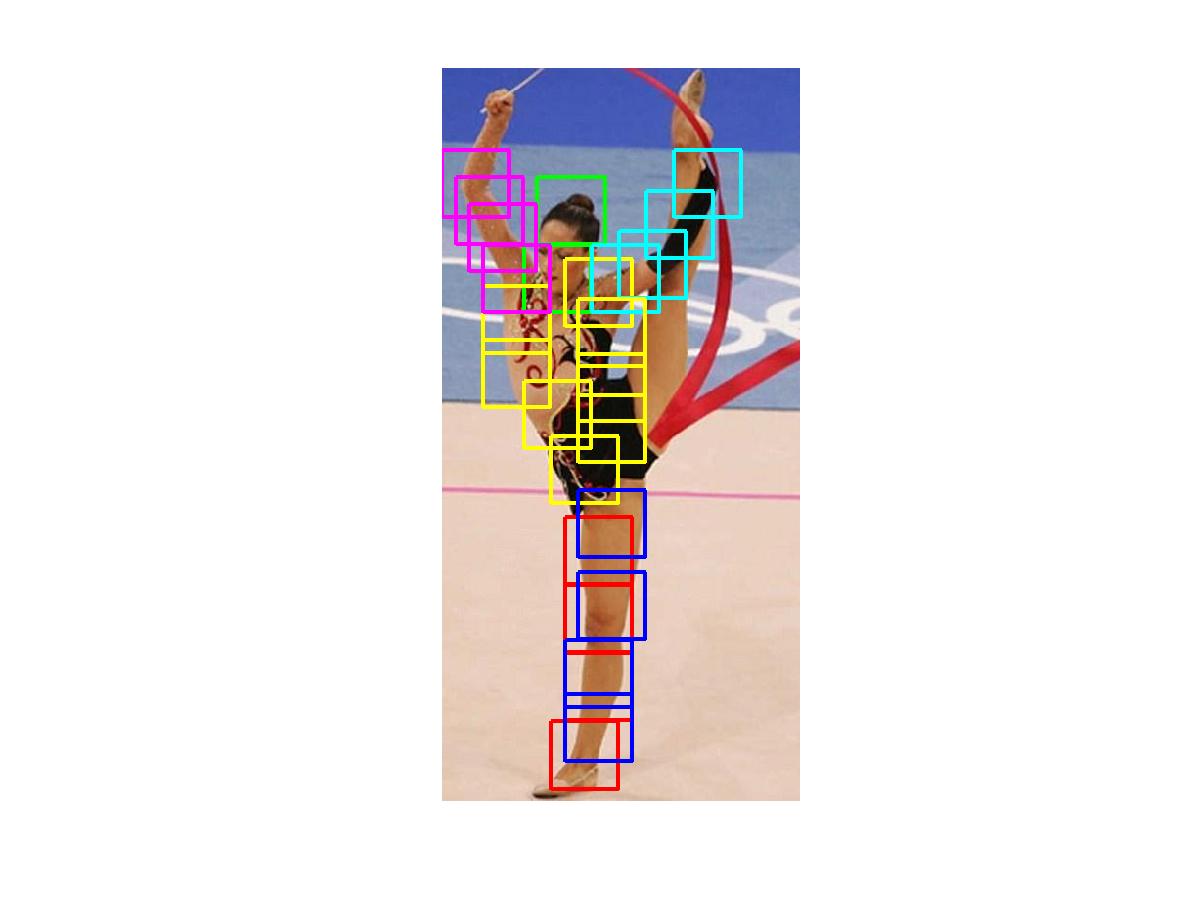 To be put
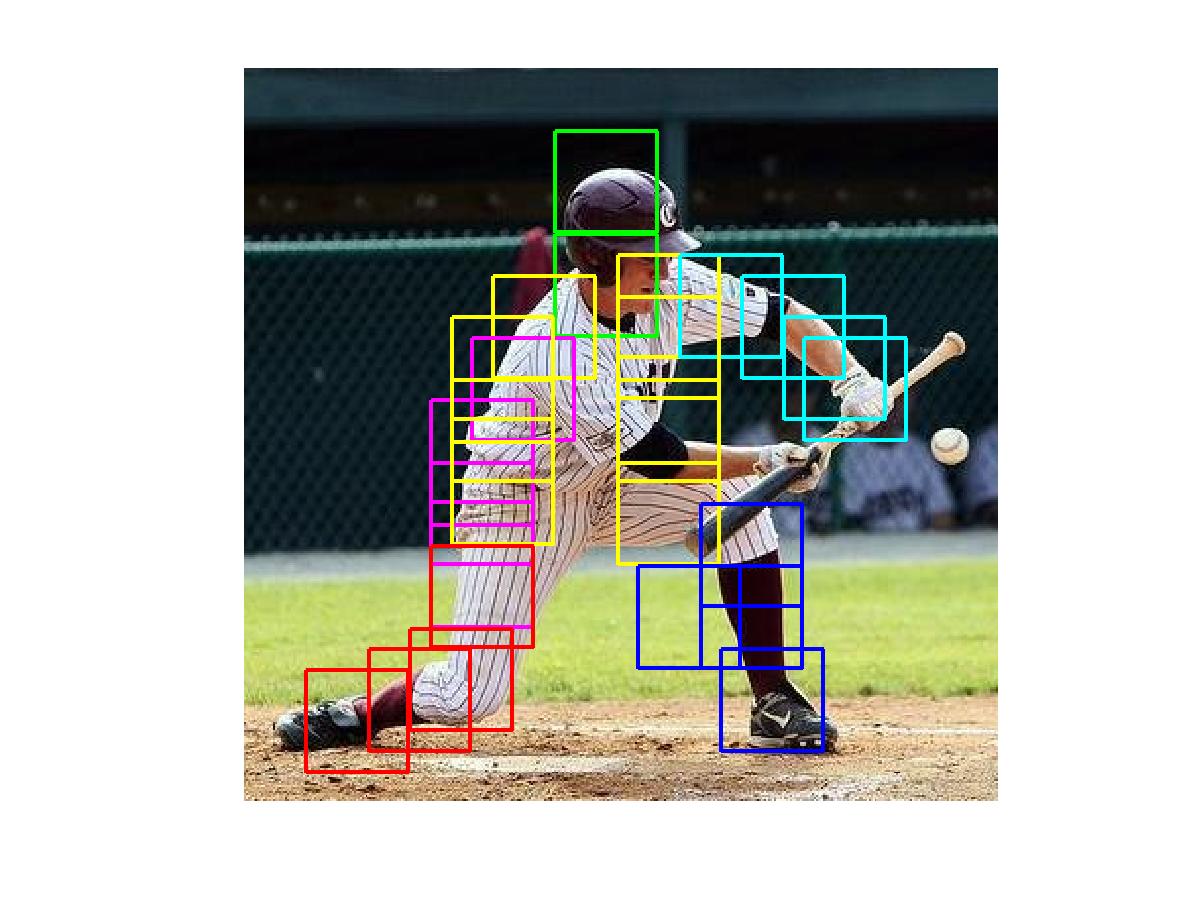 Benchmark Datasets
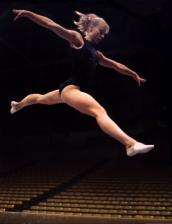 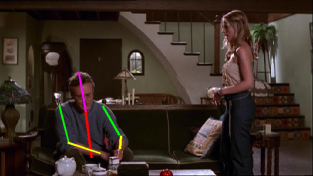 Slide taken from authors, Yang et al.
Quantitative Results on PARSE
% of correctly localized limbs
1 second per image
Slide taken from authors, Yang et al.
Quantitative Results on BUFFY
% of correctly localized limbs
All previous work use explicitly articulated models
Slide taken from authors, Yang et al.
More Parts and Mixtures Help
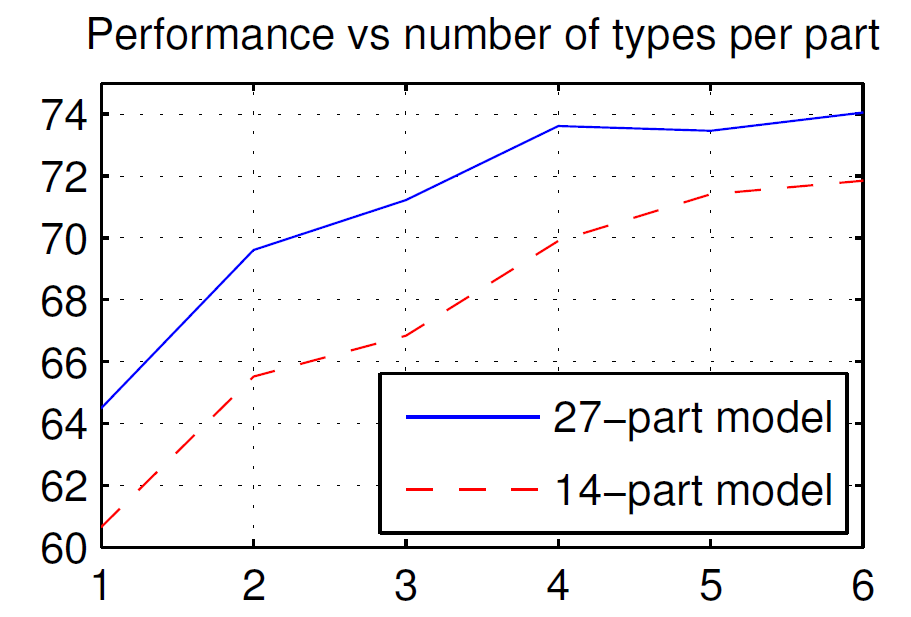 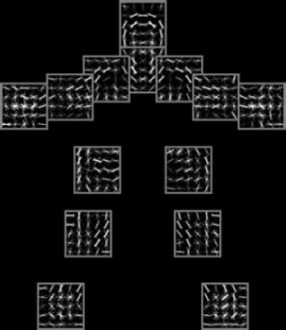 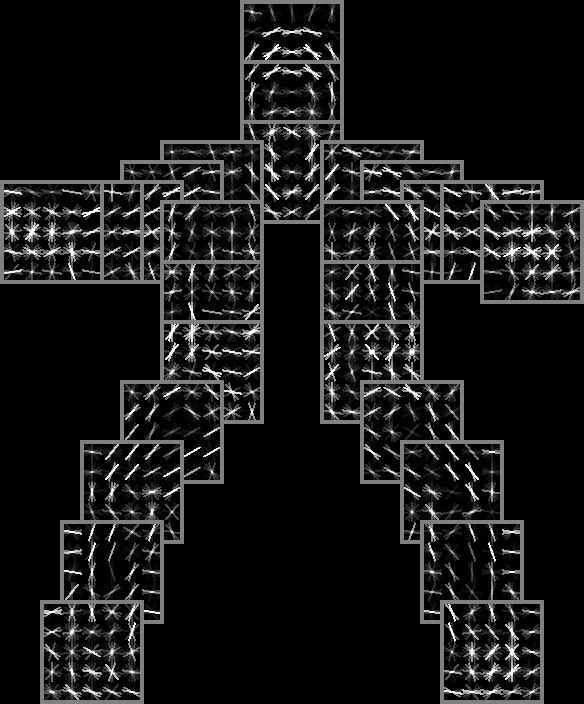 14 parts (joints)
27 parts (joints + midpoints)
Slide taken from authors, Yang et al.
Discussion
Possible limitations?

Something other than human pose estimation?

Can do more useful things with the Kinect?

Can this encode occlusions well?
References
http://phoenix.ics.uci.edu/software/pose/

Code and benchmark datasets available